Figure 2.  Mechanisms of exercise induced cardioprotection against ischemia-reperfusion injury.
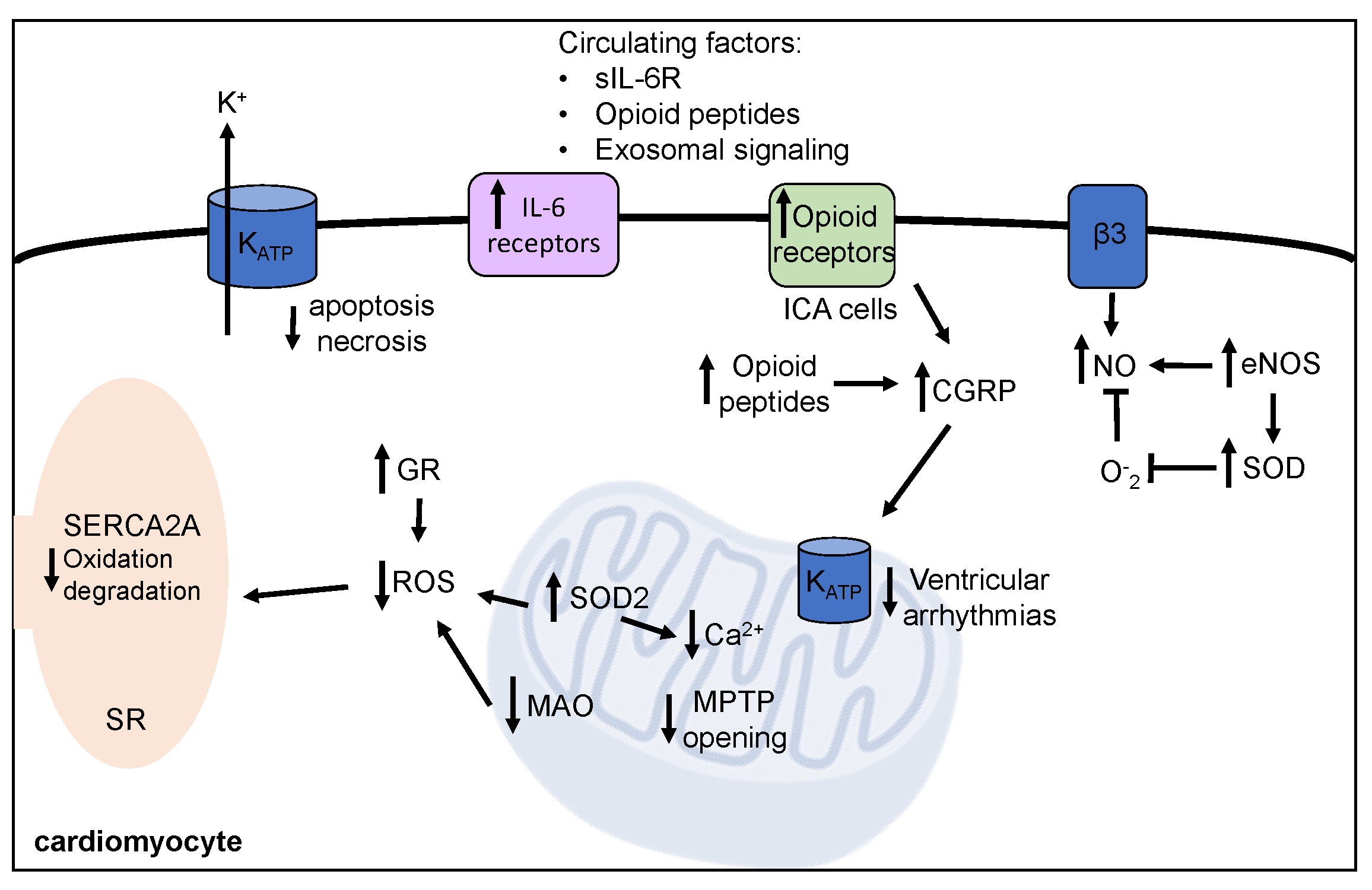 Lindsey E. Miller and John C. Quindry, Conditioning Medicine 2020; 3(2):59-70.